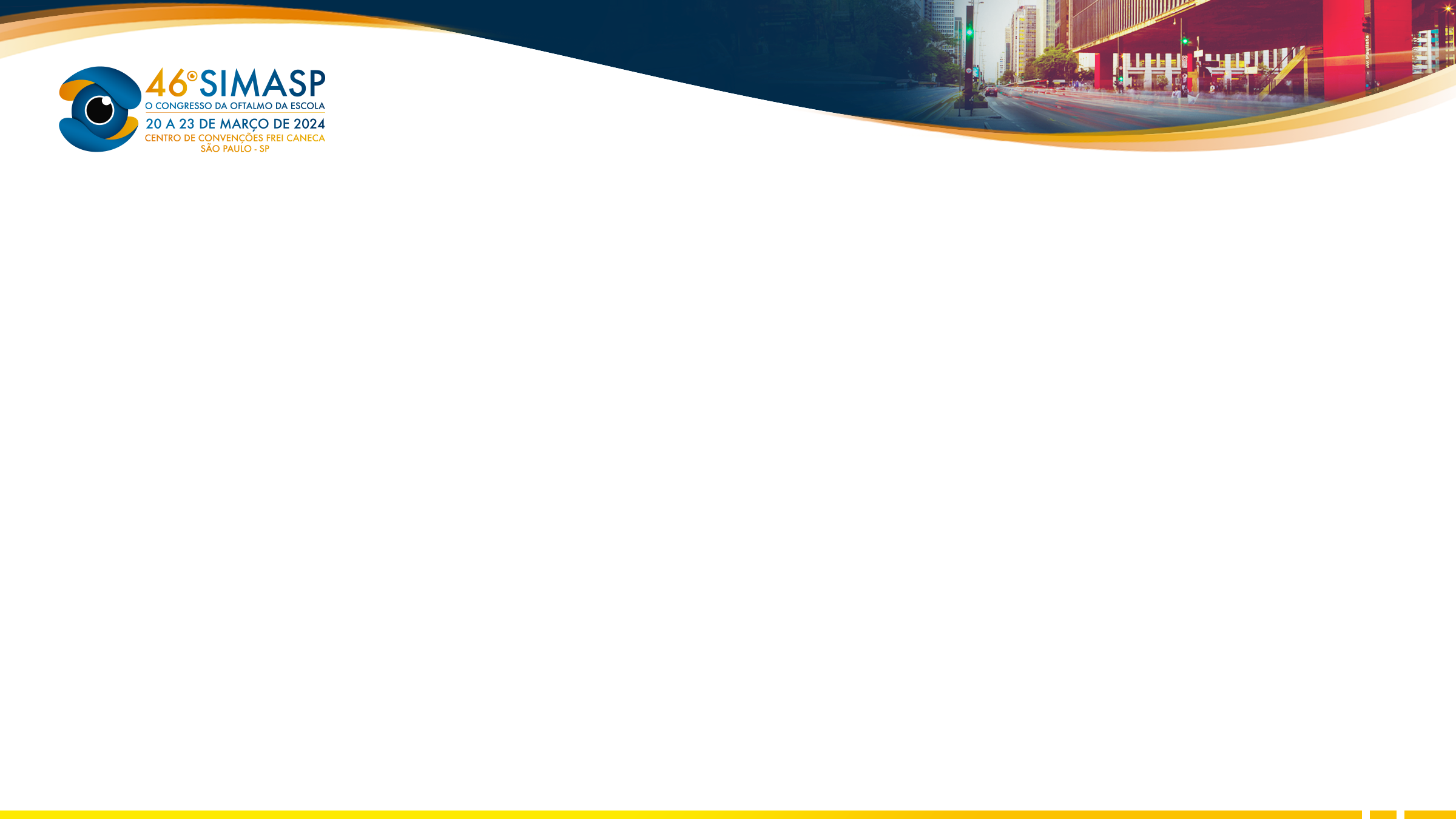 Lorenna Nogueira Pacheco, Ellen Moreira Cordeiro, Roseane Lucena Marquez, João Marcos Ranyere da Silva Rodrigues 
Hospital de Olhos Aparecida (HOA)
Luxação anterior do cristalino pós trauma contuso
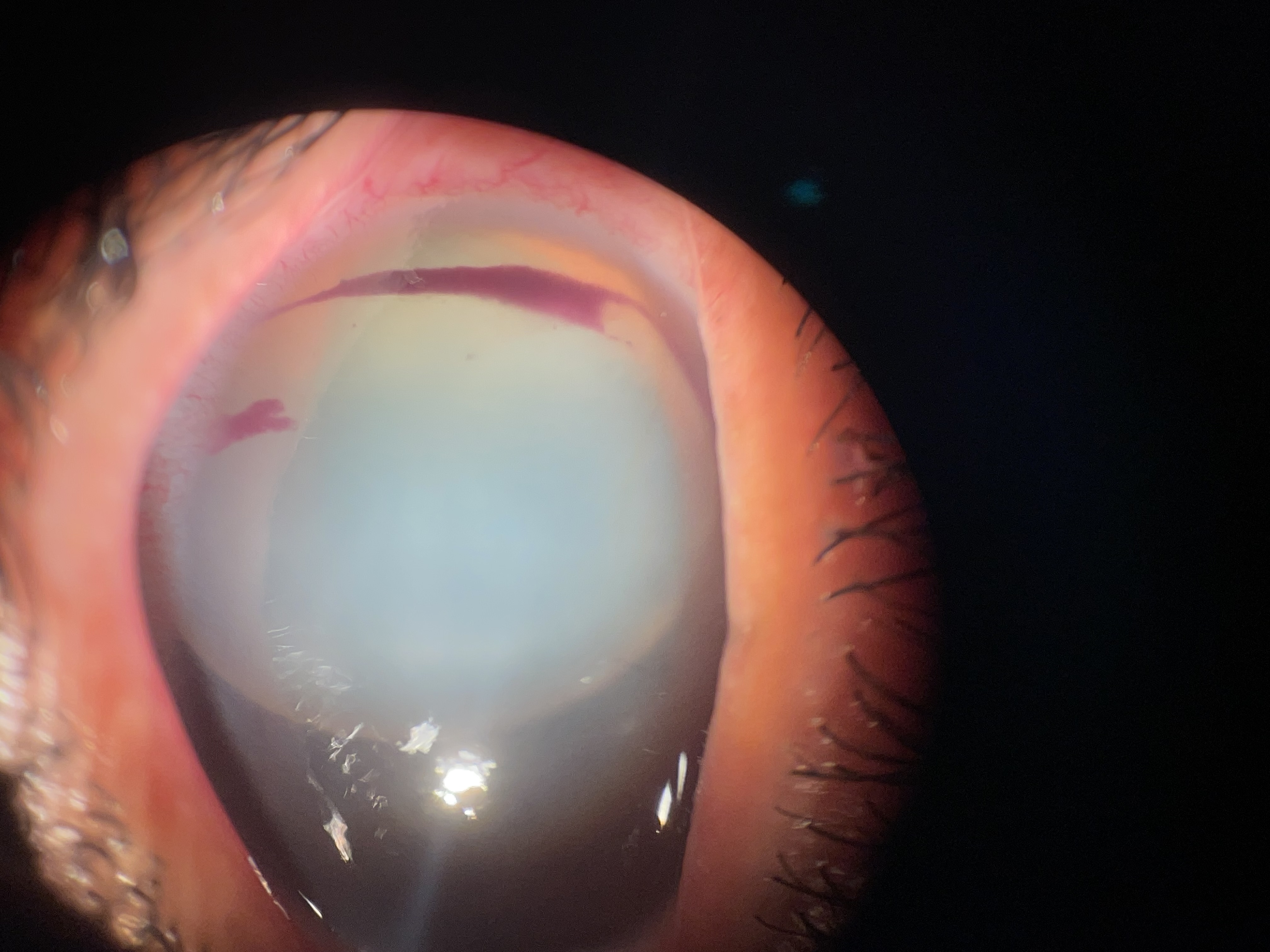